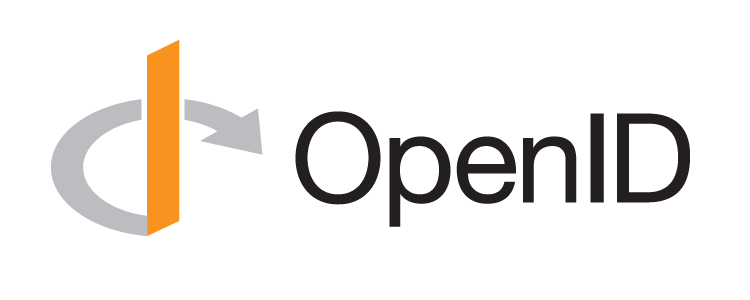 Introduction to OpenID Connect
October 10, 2023
Michael B. Jones
OpenID Foundation
Working Together
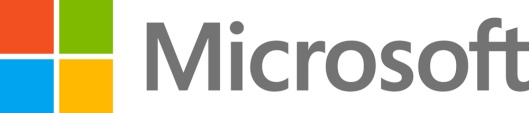 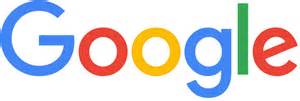 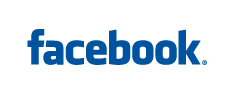 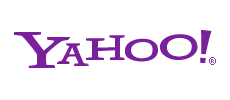 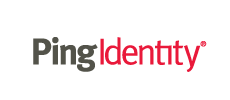 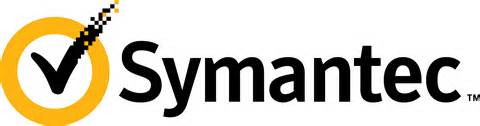 OpenID Connect
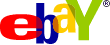 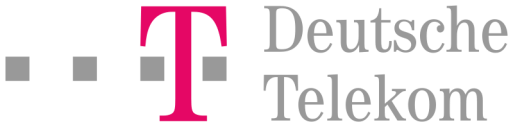 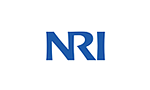 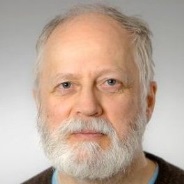 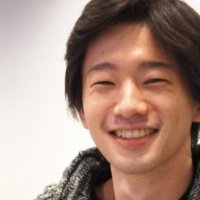 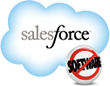 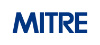 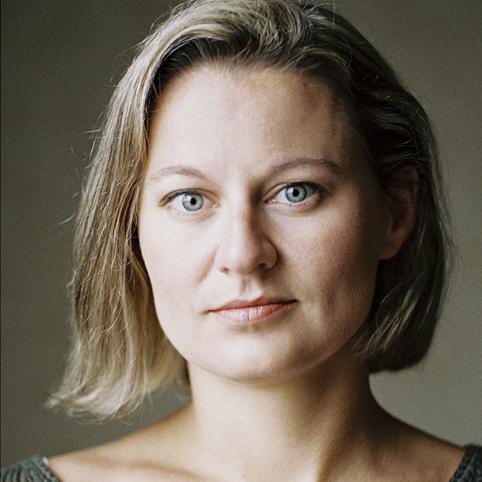 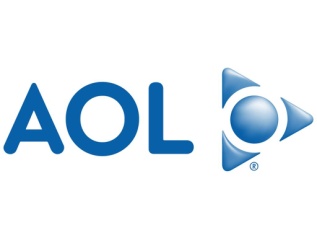 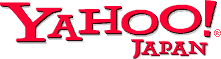 What is OpenID Connect?
Simple identity layer on top of OAuth 2.0
Enables Relying Parties (RPs) to verify identity of end-user
Enables RPs to obtain basic profile info
REST/JSON interfaces → low barrier to entry
Described at https://openid.net/connect/
You’re Almost Certainly Using OpenID Connect!
Android, AOL, Apple, AT&T, Auth0, Deutsche Telekom, ForgeRock, Google, GrabTaxi, GSMA Mobile Connect, IBM, KDDI, Microsoft, NEC, NRI, NTT, Okta, Oracle, Orange, Ping Identity, Red Hat, Salesforce, Softbank, Symantec, Telefónica, Verizon, Yahoo, Yahoo! Japan, all use OpenID Connect
Many other sites and apps large and small use OpenID Connect
OpenID Connect is infrastructure
Not a consumer brand
OpenID Connect Range
Spans use cases, scenarios
Internet, Enterprise, Mobile, Cloud, Federated, User-Centric
Spans security & privacy requirements
From non-sensitive information to highly secure
Spans sophistication of claims usage
From basic default claims to specific requested claims to collecting claims in multiple formats from multiple sources
Maximizes simplicity of implementations
Uses existing IETF specs: OAuth 2.0, JSON Web Token (JWT), etc.
Lets you build only the pieces you need
Numerous Awards
OpenID Connect won 2012 European Identity Award for Best Innovation/New Standard
https://openid.net/2012/04/18/openid-connect-wins-2012-european-identity-and-cloud-award/
OAuth 2.0 won in 2013
JSON Web Token (JWT) & JOSE won in 2014
OpenID Certification program won2018 Identity Innovation Award
OpenID Certification program won2018 European Identity Award
Presentation Overview
Introduction
Design Philosophy
Timeline
A Look Under the Covers
Overview of OpenID Connect Specs
More OpenID Connect Specs
OpenID Certification
Resources
Design Philosophy
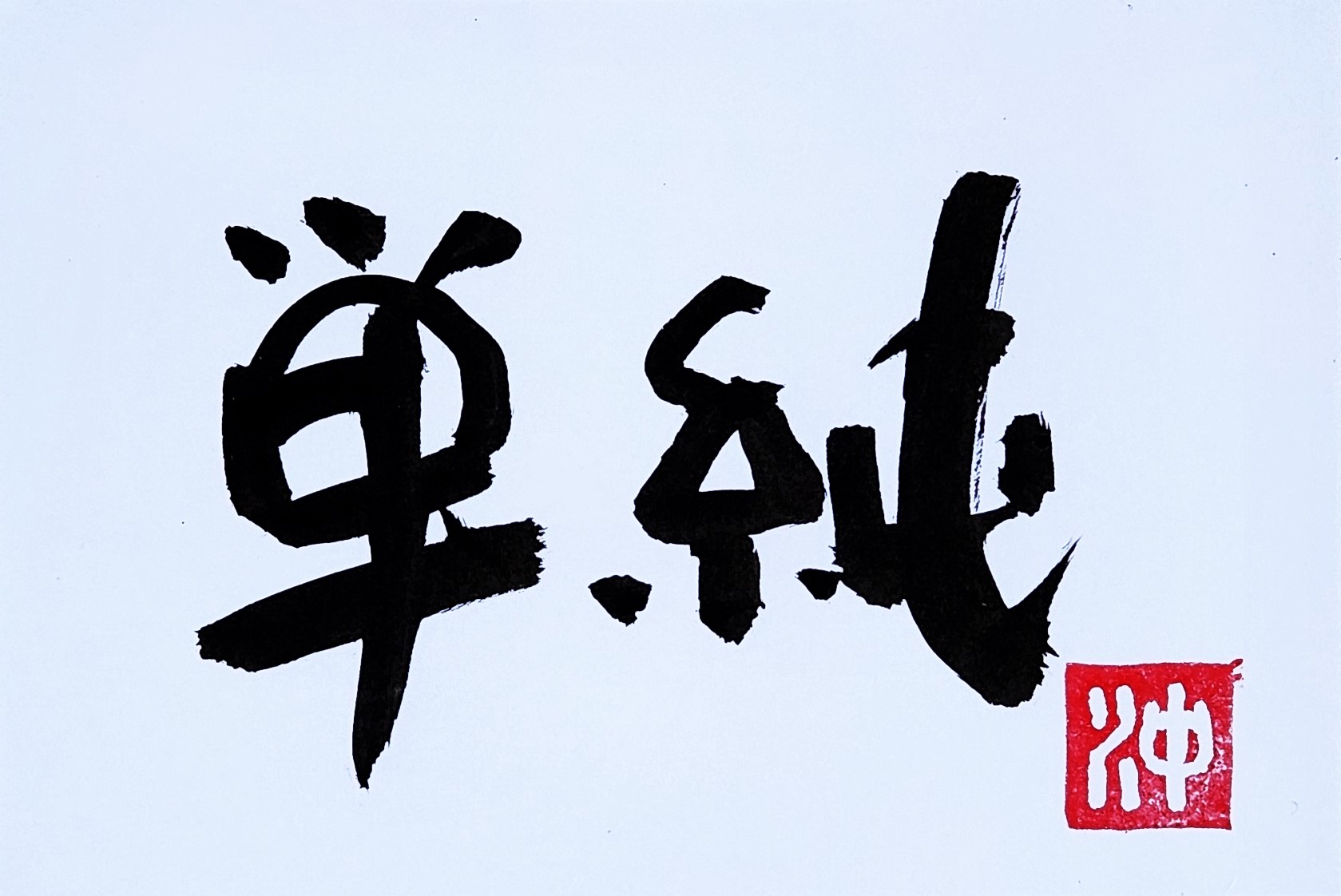 UserInfo Endpoint for simple claims about user
Keep Simple Things Simple
Designed to work well on mobile phones
How We Made It Simple
Built on OAuth 2.0
Uses JavaScript Object Notation (JSON)
Lets you build only the pieces that you need

Goal:  Easy implementation on all modern development platforms
Encrypted Claims
Make Complex Things Possible
Aggregated Claims
Distributed Claims
Key Differences from OpenID 2.0
Support for native client applications
Identifiers using e-mail address format
UserInfo Endpoint for simple claims about user
Designed to work well on mobile phones
Uses JSON/REST, rather than XML
Support for encryption and higher LOAs
Support for distributed and aggregated claims
Support for session management, including logout
Support for self-issued identity providers
OpenID Connect Timeline
Artifact Binding working group formed, March 2010
Major design issues closed at IIW, May 2011
Result branded “OpenID Connect”
5 rounds of interop testing between 2011 and 2013
Specifications refined after each round of interop testing 
Won Best New Standard award at EIC, April 2012
Final specifications approved, February 2014
Errata Set 1 approved November 2014
Form Post Response Mode spec approved, April 2015
OpenID Connect Certification launched, April 2015
OpenID Federation work begun, July 2016
OpenID Certification program won awards in March 2018 and April 2018
Logout specifications became Final, September 2022
Numerous extension specs under way, including for Verifiable Credentials, 2019-2023
Errata Set 2 near approval
A Look Under the Covers
ID Token
Claims Requests
UserInfo Claims
Example Protocol Messages
ID Token
JSON Web Token (JWT) representing logged-in session
Claims:
iss – Issuer
sub – Identifier for subject (user)
aud – Audience for ID Token
iat – Time token was issued
exp – Expiration time
nonce – Mitigates replay attacks
ID Token Claims Example
{
 "iss": "https://server.example.com",
 "sub": "248289761001",
 "aud": "0acf77d4-b486-4c99-bd76-074ed6a64ddf",
 "iat": 1311280970,
 "exp": 1311281970,
 "nonce": "n-0S6_WzA2Mj"
}
Claims Requests
Basic requests made using OAuth scopes:
openid – Declares request is for OpenID Connect
profile – Requests default profile info
email – Requests email address & verification status
address – Requests postal address
phone – Requests phone number & verification status
offline_access – Requests Refresh Token issuance
Requests for individual claims can be made using JSON “claims” request parameter
UserInfo Claims
sub
name
given_name
family_name
middle_name
nickname
preferred_username
profile
picture
website
gender
birthdate
locale
zoneinfo
updated_at
email
email_verified
phone_number
phone_number_verified
address
UserInfo Response Example
{
 "sub": "248289761001",
 "name": "Jane Doe",
 "given_name": "Jane",
 "family_name": "Doe",
 "email": "janedoe@example.com",
 "email_verified": true,
 "picture": "https://example.com/janedoe/me.jpg"
}
Authorization Request Example
https://server.example.com/authorize
 ?response_type=id_token%20token
 &client_id=0acf77d4-b486-4c99-bd76-074ed6a64ddf
 &redirect_uri=https%3A%2F%2Fclient.example.com%2Fcb
 &scope=openid%20profile
 &state=af0ifjsldkj
 &nonce=n-0S6_WzA2Mj
Authorization Response Example
HTTP/1.1 302 Found
Location: https://client.example.com/cb
 #access_token=mF_9.B5f-4.1JqM
 &token_type=bearer
 &id_token=eyJhbGzI1NiJ9.eyJz9Glnw9J.F9-V4IvQ0Z
 &expires_in=3600
 &state=af0ifjsldkj
UserInfo Request Example
GET /userinfo HTTP/1.1
Host: server.example.com
Authorization: Bearer mF_9.B5f-4.1JqM
Original Overview of Specifications
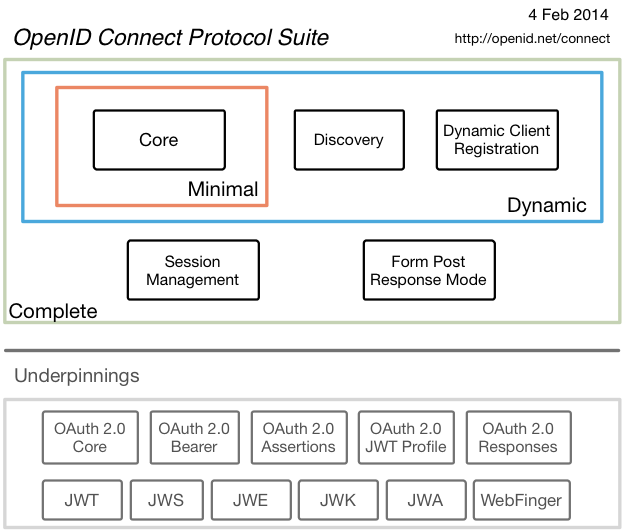 OpenID 2.0 to OpenID Connect Migration (Additional Final Specification)
Defines how to migrate from OpenID 2.0 to OpenID Connect
Has OpenID Connect identity provider also return OpenID 2.0 identifier, enabling account migration
https://openid.net/specs/openid-connect-migration-1_0.html
Completed April 2015
Google shut down OpenID 2.0 support in April 2015
AOL, Yahoo, others have replaced OpenID 2.0 with OpenID Connect
OAuth 2.0 Form Post Response Mode (Additional Final Specification)
Defines how to return OAuth 2.0 Authorization Response parameters (including OpenID Connect Authentication Response parameters) using HTML form values auto-submitted by the User Agent using HTTP POST
A “form post” binding, like SAML and WS-Federation
An alternative to fragment encoding
https://openid.net/specs/oauth-v2-form-post-response-mode-1_0.html
Completed April 2015
In production use by Microsoft, Ping Identity
RP-Initiated Logout
Enables RP to request that OP log out end-user
https://openid.net/specs/openid-connect-rpinitiated-1_0.html
Content recently split out of Session Management spec
Can be used with all OP-Initiated Logout methods
Not affected by browser privacy changes
(unlike some of the OP-Initiated Logout methods)
Final Specification as of September 2022
OP-Initiated Logout
Enables OP to request that RPs log out end-user’s sessions with the OP
Three approaches specified by the working group:
Session Management
https://openid.net/specs/openid-connect-session-1_0.html
Uses HTML5 postMessage to communicate state changes between OP and RP iframes
Front-Channel Logout
https://openid.net/specs/openid-connect-frontchannel-1_0.html
Uses HTTP GET to load image or iframe, triggering logout (similar to SAML, WS-Federation)
Back-Channel Logout
https://openid.net/specs/openid-connect-backchannel-1_0.html
Server-to-communication not using the browser (so can be used by native applications) 
All support multiple logged-in sessions from OP at RP
Session Management & Front-Channel Logout affected by browser privacy changes
Final Specifications as of September 2022
unmet_authentication_requirements Specification
OpenID Connect Core Error Code unmet_authentication_requirements
https://openid.net/specs/openid-connect-unmet-authentication-requirements-1_0.html
Defines unmet_authentication_requirements error code
Enables OP to signal that it failed to authenticate the End-User per the RP’s requirements

Became Final in November 2022
prompt=create Specification
Initiating User Registration via OpenID Connect specification
https://openid.net/specs/openid-connect-prompt-create-1_0.html
Requests enabling account creation during authentication

Became Final in December 2022
Exciting time for OpenID Connect!
More happening than at any time since original specs created
I’ll give you a taste of the exciting work happening…
OpenID Federation Specification
OpenID Federation specification
https://openid.net/specs/openid-federation-1_0.html
Enables trust establishment and maintenance of multi-party federations
Applying lessons learned from large-scale SAML federations
Can be used for OpenID Connect, OAuth 2.0 deployments
Recently renamed from “OpenID Connect Federation” to reflect broader role
Can be and is used both with and without OpenID Connect
Defines hierarchical JSON-based metadata structures for participants
Three interop events were held in 2020
In production use in Italian national federations
Actively resolving remaining open issues
Another Implementer’s Draft planned soon
Then advancement to Final status
OpenID for Verifiable Credentials
Family of three specs enabling use of identities that you hold
Uses the three-party Issuer/Holder/Verifier model
An Issuer creates a Verifiable Credential for you to hold
You hold it in a Wallet
You present it to a Verifier
Credential format agnostic
Can be used w/ W3C VCs, ISO Mobile Driving Licenses (mDL), SD-JWTs, etc.
Has good privacy properties
Issuer doesn’t know when/where you’re using the credential
See https://openid.net/openid4vc/
OpenID for Verifiable Credential Issuance
OpenID for Verifiable Credential Issuance specification
https://openid.net/specs/openid-4-verifiable-credential-issuance-1_0.html
Specifies how to issue Verifiable Credentials to Holder/Wallet
Based on OAuth 2.0
Credential format agnostic
For example, can use with ISO Mobile Driving Licenses (mDL)
Includes issuer-initiated flow
Actively working towards first Implementer’s Draft
OpenID for Verifiable Presentations
OpenID for Verifiable Presentations specification
https://openid.net/specs/openid-4-verifiable-presentations-1_0.html
Defines how to present Verifiable Presentations to a Verifier
Based on OAuth 2.0
Credential format agnostic
For example, can use with ISO Mobile Driving Licenses (mDL)
Second Implementer’s Draft approved May 2023
Actively working towards third Implementer’s Draft
Self-Issued OpenID Provider V2
OpenID Connect Core defined Self-Issued OpenID Provider (SIOP) functionality
Lets you be your own identity provider (rather than a third party)
Self-Issued OpenID Provider v2 specification
https://openid.net/specs/openid-connect-self-issued-v2-1_0.html
Extends initial SIOP functionality to include DIDs as subjects
Credential format agnostic
SIOP being used with ISO Mobile Driving Licenses (mDL)
Implementer’s Draft approved February 2022
Actively working towards second Implementer’s Draft
Native SSO Specification
OpenID Connect Native SSO for Mobile Apps specification
https://openid.net/specs/openid-connect-native-sso-1_0.html
Enables Single Sign-On across apps by the same vendor
Assigns a device secret issued by the Authorization Server
Deployed by AOL

Became an Implementer’s Draft in December 2022
Second Errata Set
Edits were performed to address outstanding errata issues
See current editors’ drafts at https://openid.bitbucket.io/connect/
Updates to Core, Discovery, Registration, and Backchannel Logout
Working Group Last Call for changes ends Monday
Then will hold 45-day Foundation-wide Errata approval vote
Publicly Available Specification (PAS) submission to ISO of final OpenID Connect specifications planned
Related OpenID Working Groups
Mobile Operator Discovery, Registration, & autheNticAtion (MODRNA)
Mobile operator profiles for OpenID Connect
Financial-grade API (FAPI)
FAPI used for Open Finance in jurisdictions including UK, Australia, Brazil, Saudia Arabia, Norway, Germany, Japan, Canada, & more to come…
eKYC and Identity Assurance
Defines JWT format for verified claims with identity assurance information
Research and Education (R&E)
Profiles to ease Connect adoption in Research and Education (R&E) sector
Digital Credentials Protocols (DCP)
Future home of OpenID for Verifiable Credentials (OpenID4VC) specifications
Identity Assurance Specification(Related Work in eKYC-IDA WG)
OpenID Connect for Identity Assurance
https://openid.net/specs/openid-connect-4-identity-assurance-1_0.html
JWT representation for verified person data
Including information about the identity verification performed 
Enables legal compliance for some use cases
Moved to eKYC and Identity Assurance working group in 2019
Fourth Implementer’s Draft approved October 2022
CIBA Core(Related Work in MODRNA WG)
OpenID Connect Client-Initiated Backchannel Authentication (CIBA) Core
https://openid.net/specs/openid-client-initiated-backchannel-authentication-core-1_0.html
Authentication flow with direct Relying Party to OpenID Provider communication without redirects through browser
Used by FAPI CIBA Profile
Became Final in September 2021
What is OpenID Certification?
Enables OpenID Connect (and FAPI) implementations to be certified as meeting the requirements of defined conformance profiles
Goal is to make high-quality, secure, interoperable implementations the norm
An OpenID Certification has two components:
Technical evidence of conformance resulting from testing
Legal statement of conformance
Certified implementations can use the“OpenID Certified” logo
2,772 total certifications to date!
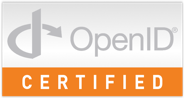 What value does certification provide?
Technical:
Certification testing gives confidence that things will “just work”
No custom code required to integrate with implementation
Better for all parties
Relying parties explicitly asking identity providers to get certified
Business:
Enhances reputation of organization and implementation
Shows that organization is taking interop seriously
Customers may choose certified implementations over others
OpenID Connect Certification Profiles
Authentication
Basic Flow
Implicit Flows
Hybrid Flows
Third Party-Initiated Login Flow
Discovery (OP Metadata)
Dynamic Client Registration
Logout
RP-Initiated Logout
Session Management
Front-Channel Logout
Back-Channel Logout
Form Post Response Mode
Connect OP Certifications
OpenID Provider certifications at https://openid.net/certification/#OPs
595 profiles certified to date forover 150 deployments
Recent additions:
Amwai Tech, Authify, Gluu, LG Uplus, Makuake, malachite, Mindgate Solutions, MonoCloud, RSA Security, Samsung Electronics, 
Each entry link to zip file with test logs and signed legal statement
Test results available for public inspection
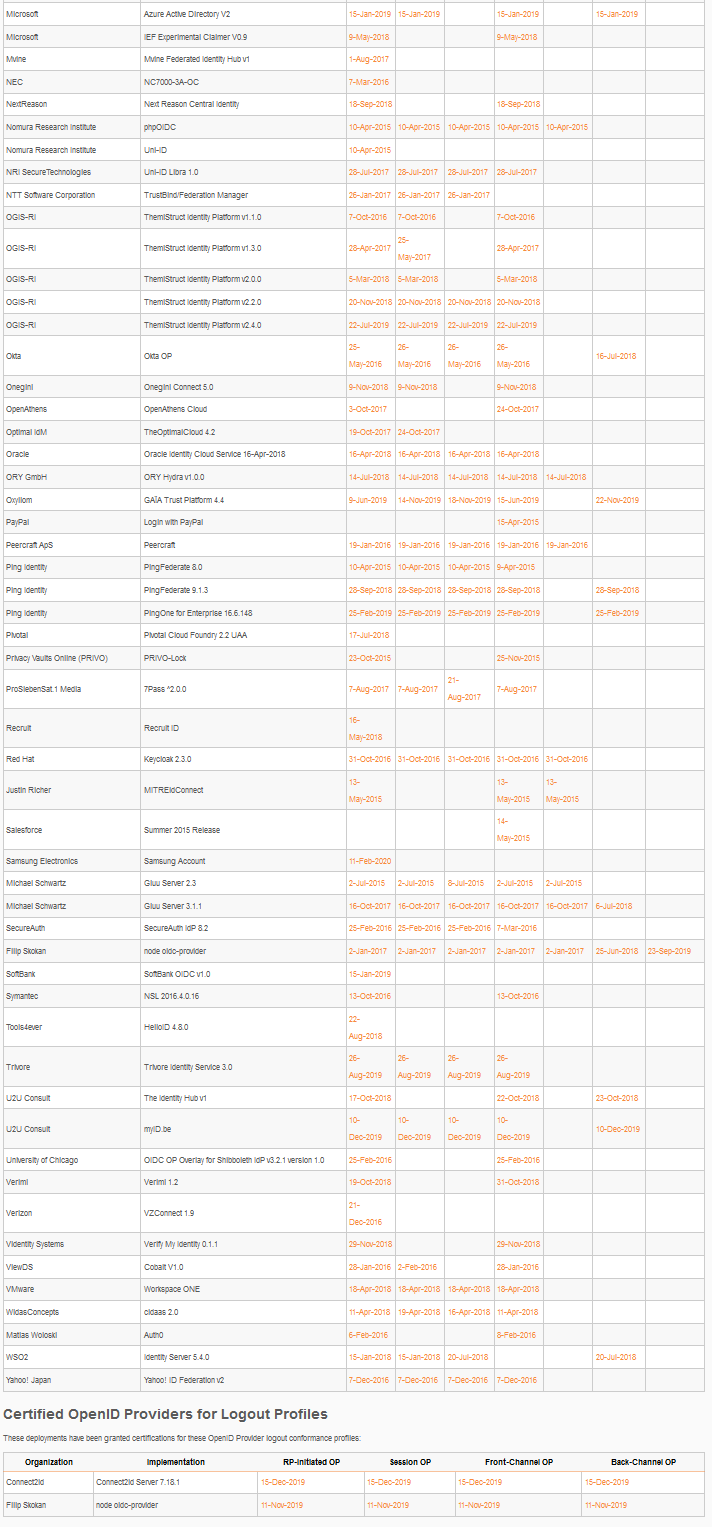 Connect RP Certifications
Relying Party certifications at https://openid.net/certification/#RPs
127 profiles certified to date forover 40 deployments
Recent additions:
Erlang Ecosystem Foundation, Filip Skokan, KINTO, SAP, ZmartZone
Use of Self-Certification
OpenID Certification uses self-certification
Party seeking certification does the testing
(rather than paying a 3rd party to do the testing)
Simpler, quicker, less expensive, more scalable than 3rd party certification
Results are nonetheless trustworthy because
Testing logs are made available for public scrutiny
Organization puts its reputation on the line by making a public declaration that its implementation conforms to the profile being certified to
How does OpenID Certification work?
Organization decides what profiles it wants to certify to
For instance, “Basic OP”, “Config OP”, and “Dynamic OP”
Runs conformance tests publicly available at https://www.certification.openid.net/
Once all tests for a profile pass, organization submits certification request to OpenID Foundation containing:
Logs from all tests for the profile
Signed legal declaration that implementation conforms to the profile
Organization pays certification fee (for profiles not in pilot mode)
OpenID Foundation verifies application is complete and grants certification
OIDF lists certification at https://openid.net/certification/
What does certification cost?
Not a profit center for the OpenID Foundation
Fees there to help cover costs of operating certification program
Member price
$700
Non-member price
$3500
New profiles in pilot mode are available to members for free 
Costs described at https://openid.net/certification/fees/
Example Testing Screen
Log from a Conformance Test
Certification of Conformance
Legal statement by certifier stating:
Who is certifying
What software
When tested
Profile tested
Commits reputation of certifying organization to validity of results
How does certification relate tointerop testing?
OpenID Connect held 5 rounds of interop testing – see http://osis.idcommons.net/
Starting over a decade ago!
Each round improved implementations and specs
By the numbers: 20 implementations, 195 members of interop list, > 1000 messages exchanged
Recently multiple interop testing rounds for OpenID Connect Federation
With interop testing, by design, participants can ignore parts of the specs
Certification raises the bar:
Defines set of conformance profiles that certified implementations meet
Assures interop across full feature sets in profiles
Can I use the OpenID Certification site forinterop testing?
Yes – please do!
The OpenID Foundation is committed to keeping the conformance test sites up and available for free to all
Many projects using conformance testing for regression testing
Once everything passes, you’re ready for certification!
Test software is open source using Apache 2.0 license
Some projects have deployed private instances for internal testing
Available as a Docker container
Favorite Comments on OpenID Certification
Eve Maler – VP of Innovation at ForgeRock
“You made it as simple as possible so every interaction added value.”
Jaromír Talíř – CZ.NIC
“We used and still are using certification platform mainly as testing tool for our IdP. Thanks to this tool, we have fixed enormous number of bugs in our platform an even some bugs in the underlying library.”
Brian Campbell – Distinguished Engineer at Ping Identity
“The process has allowed us to tighten up our implementation and improve on the already solid interoperability of our offerings in the OpenID Connect ecosystem.”
William Denniss – Google
“We have built the RP tests into the continuous-integration testing pipeline for AppAuth.”
What’s new for OpenID Certification?
Certification program is now financially self-supporting!
Open Banking certifications from Brazil and other places got us there
OpenID4VC certification tests (for OpenID4VP) started
eKYC-IDA certification tests planned
OpenID Federation tests planned
OpenID Certification Call to Action
Test your OpenID Connect and FAPI implementations now
And once you’re ready, certify!
Join the OpenID Foundation and/or the OpenID Connect working group
OpenID Connect Resources
OpenID Connect
https://openid.net/connect/
Frequently Asked Questions
https://openid.net/connect/faq/
OpenID Connect Working Group and Specs Status Page
https://openid.net/wg/connect/ and https://openid.net/wg/connect/status/
OpenID for Verifiable Credentials
https://openid.net/openid4vc/
OpenID Certification Program
https://openid.net/certification/
Certified OpenID Connect Implementations Featured for Developers
https://openid.net/developers/certified/
Mike Jones’ Blog
https://self-issued.info/
Open Conversation
How are you using OpenID Connect?
What would you like the working group to know or do?

Slides will be posted at https://self-issued.info/
Backup Slides
Aggregated Claims
Data Source
Data Source
Signed Claims
Claim Values
Identity Provider
Relying
Party
Distributed Claims
Data Source
Data Source
Signed Claims
Claim Refs
Relying
Party
Identity Provider